Commande des entrainements électromécaniques
4emme cours
Régulation de la vitesse des machines a courant continu
DJOKHRAB Ala Eddine
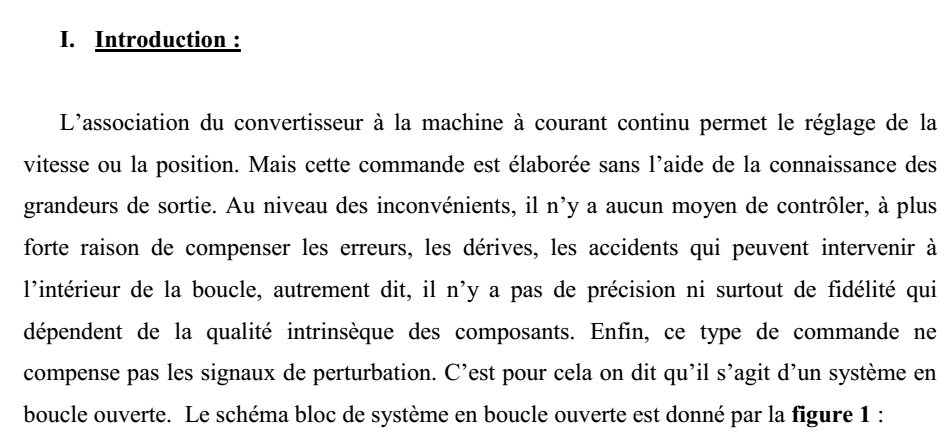 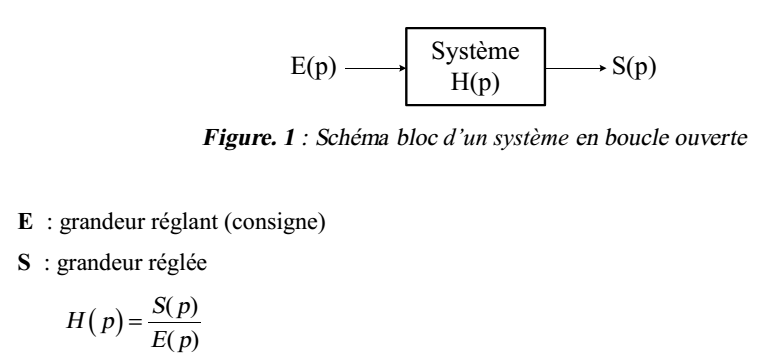 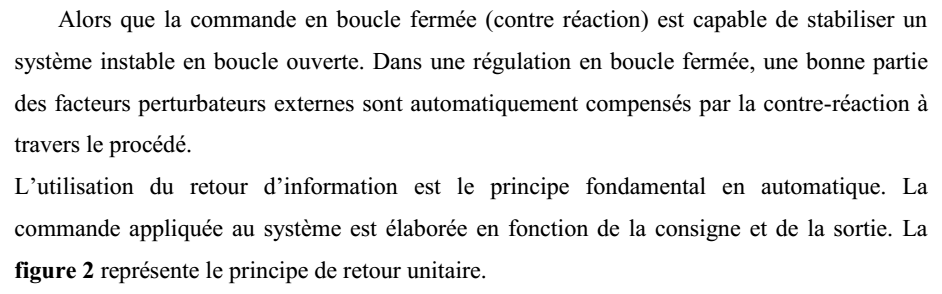 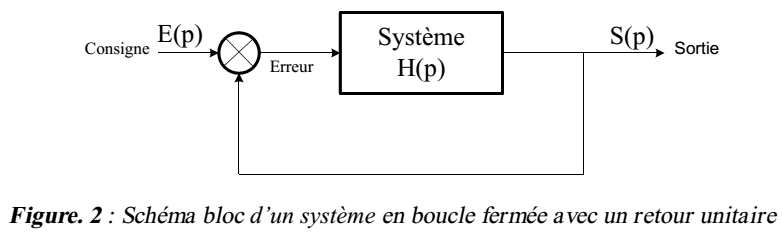 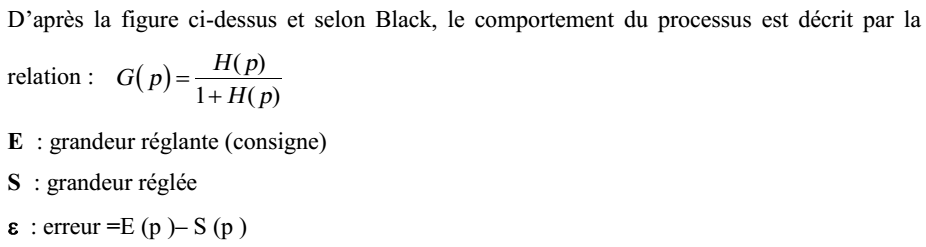 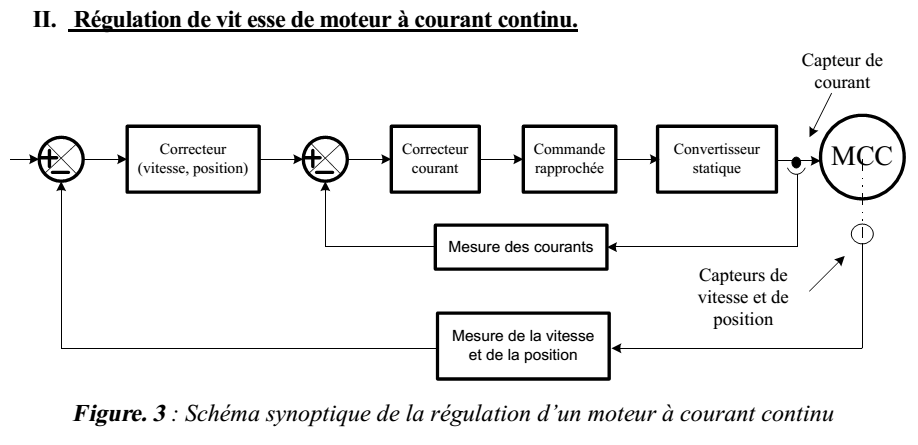 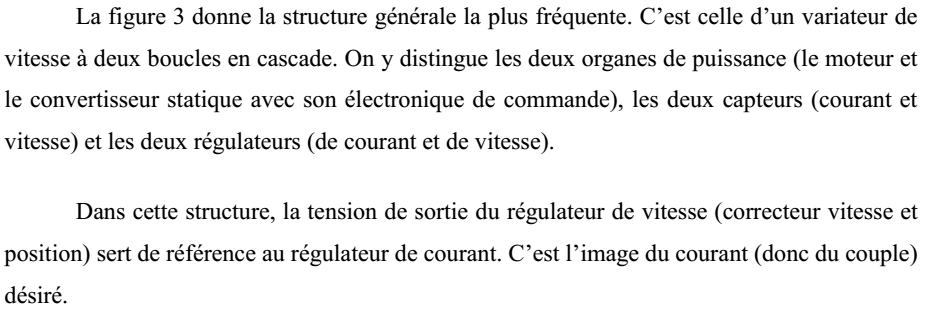 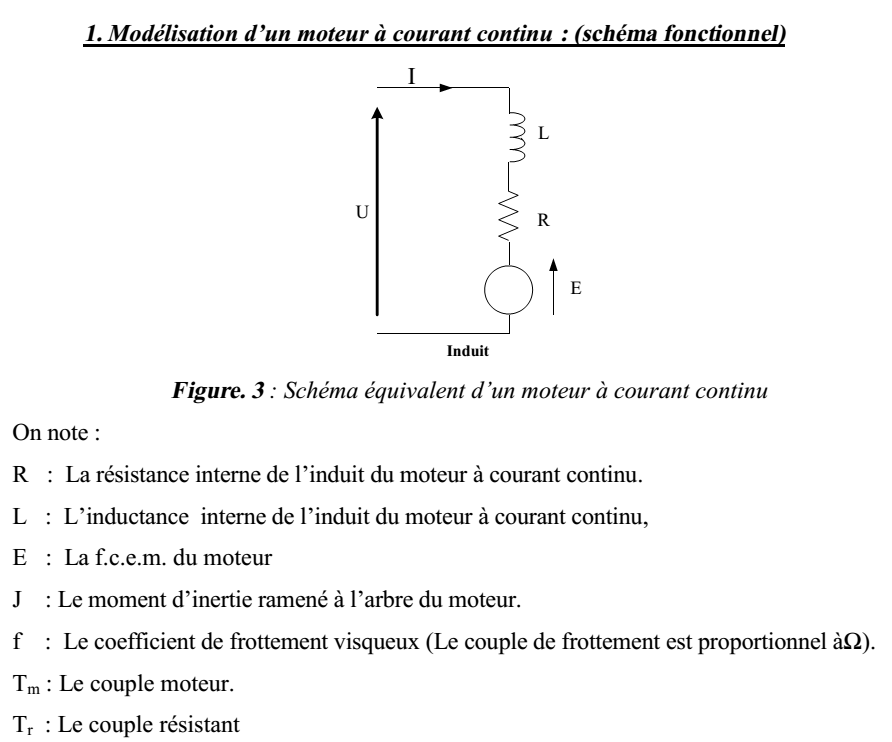 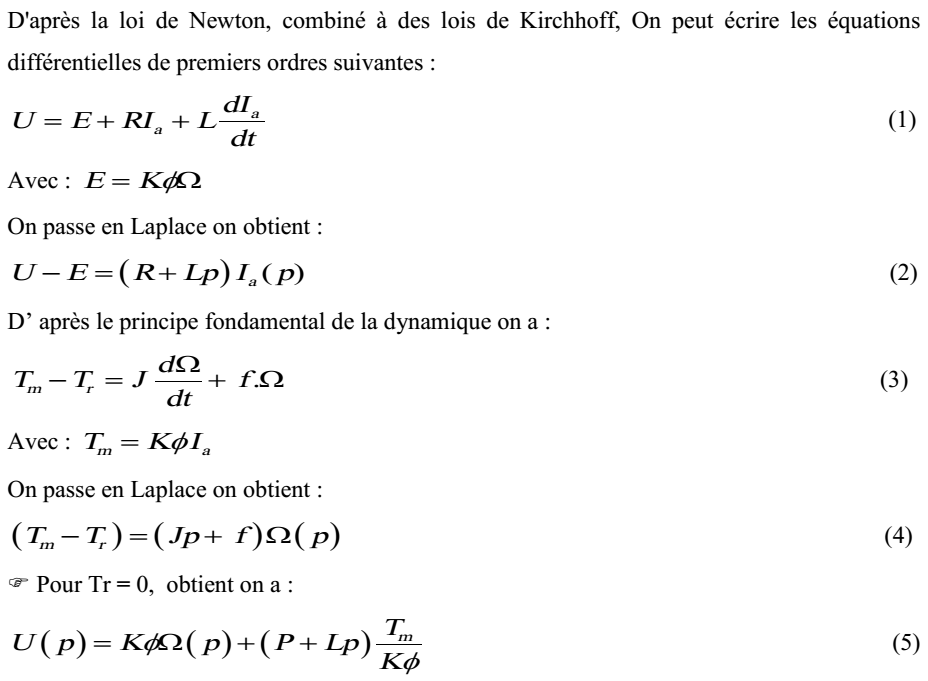 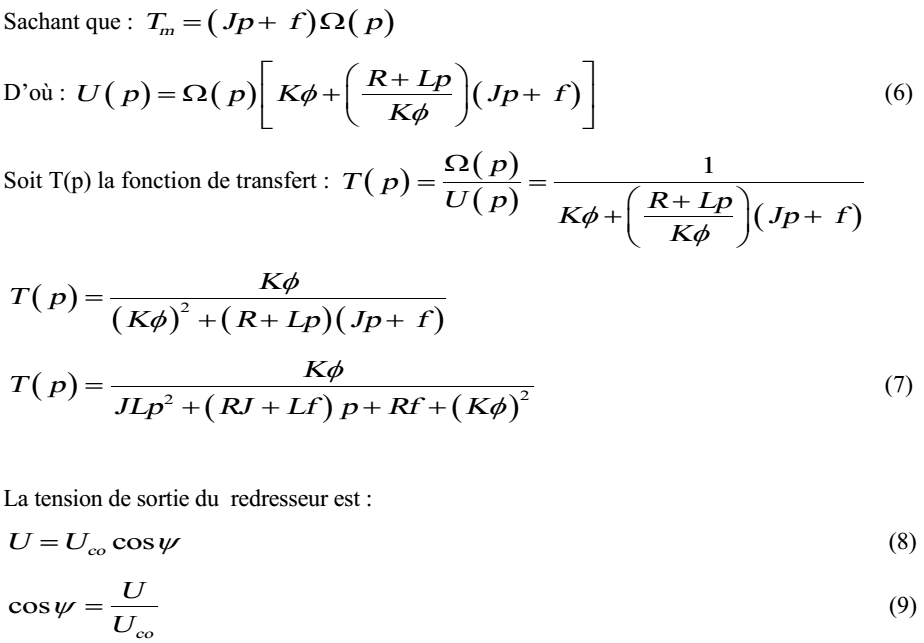 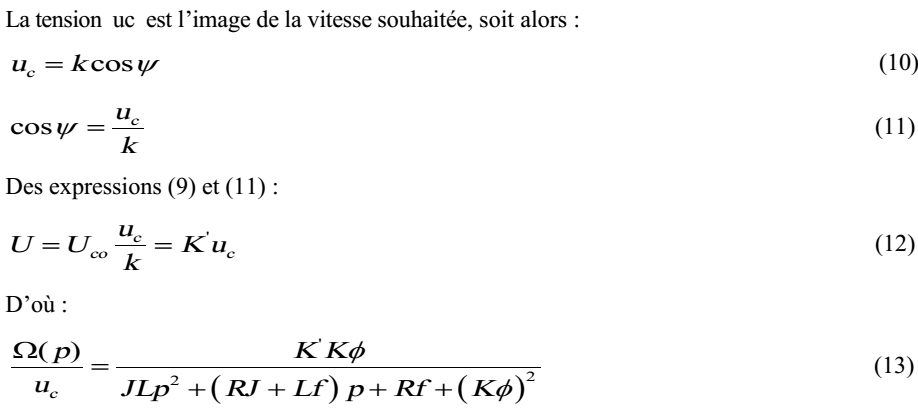 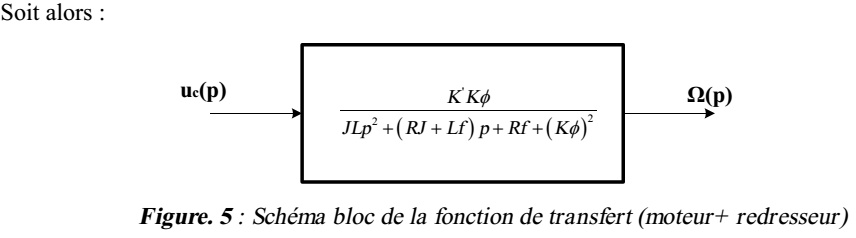 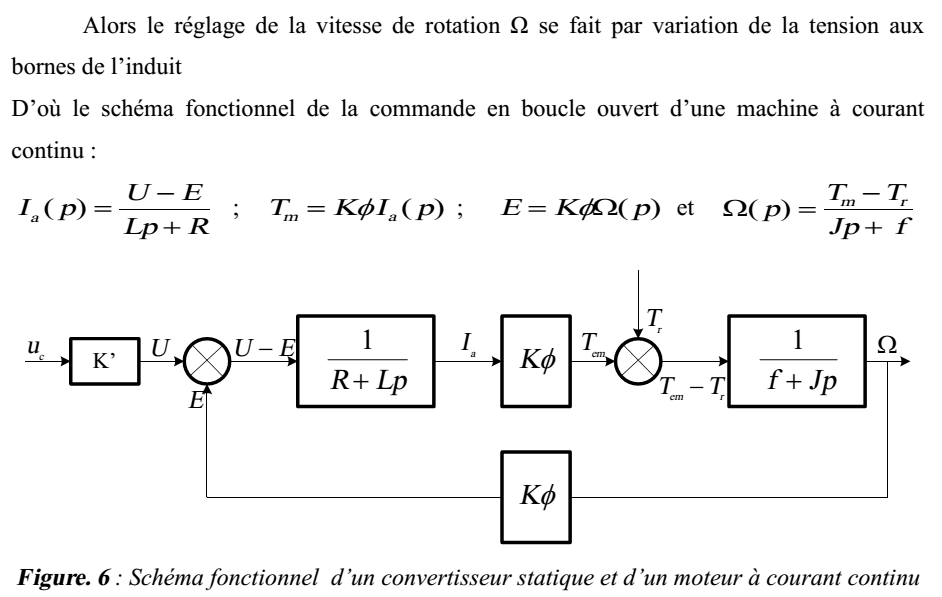 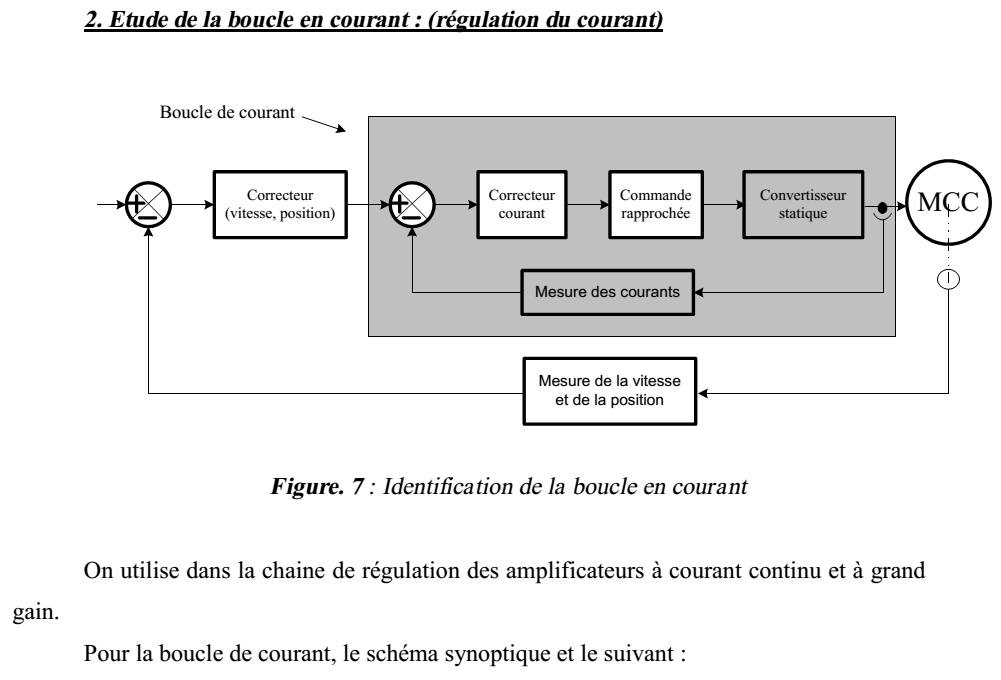 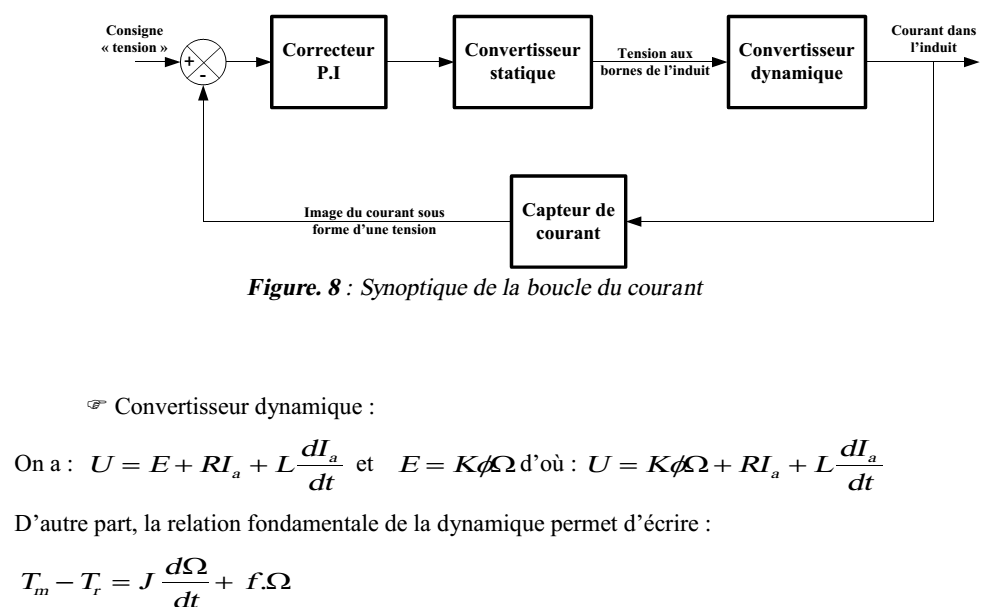 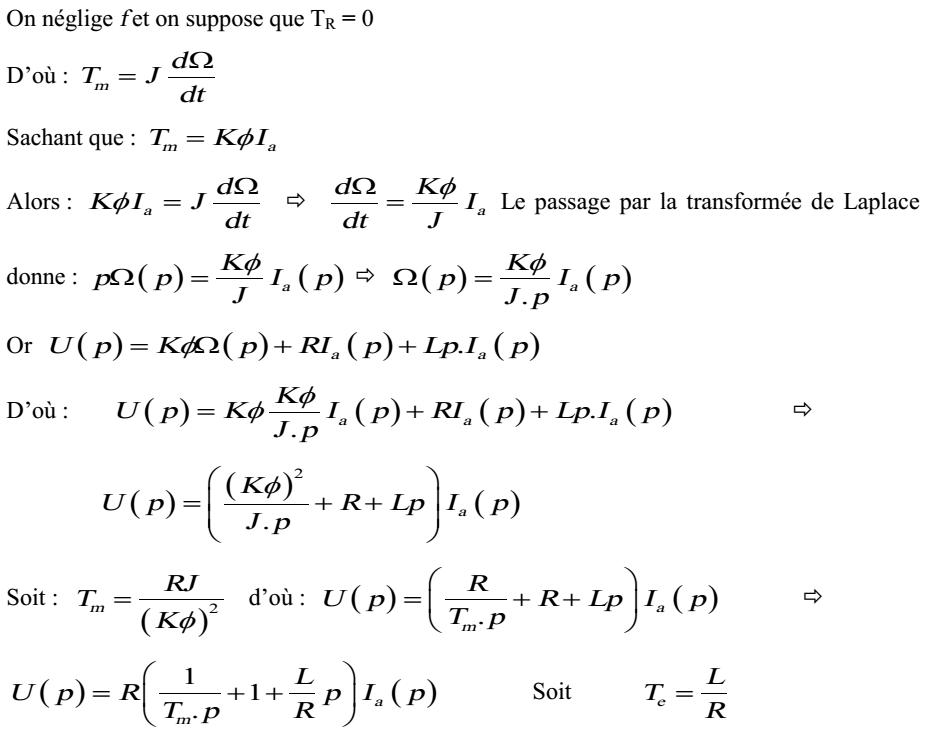 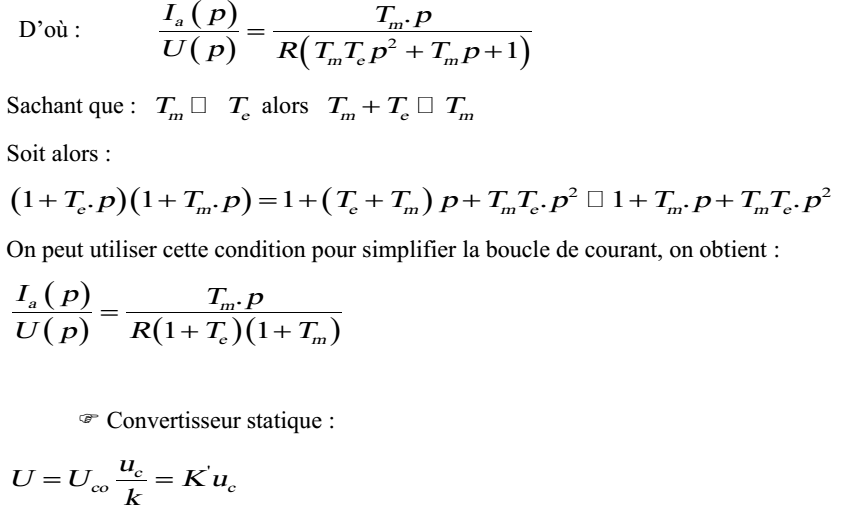 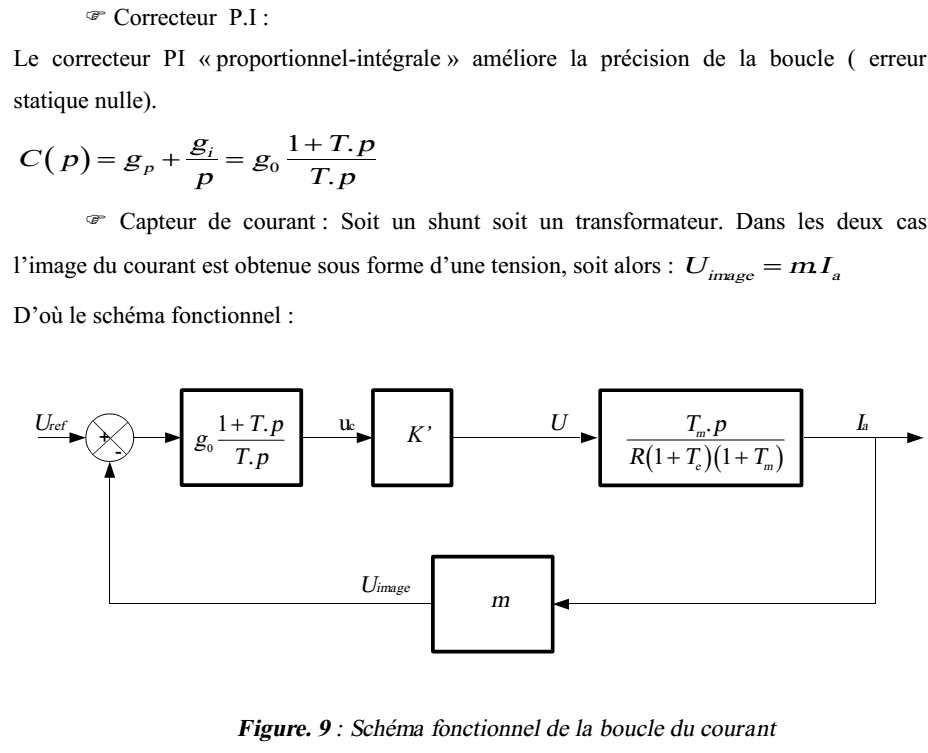 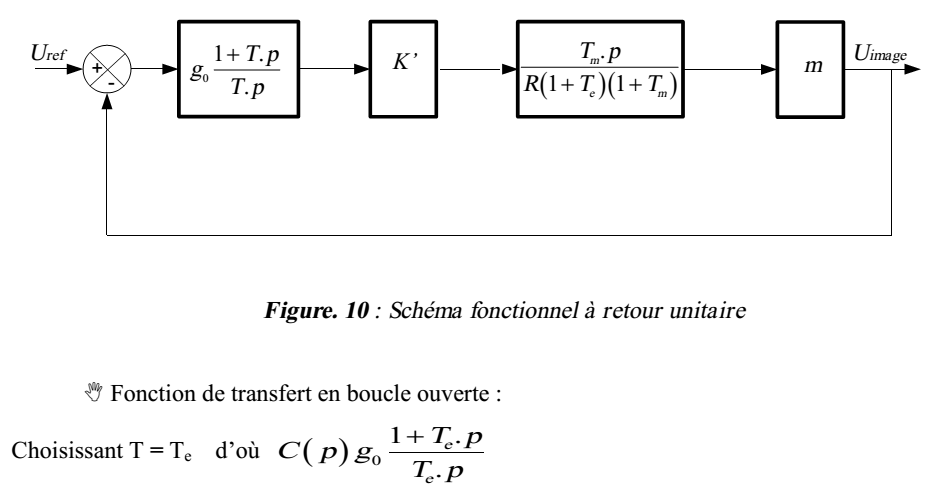 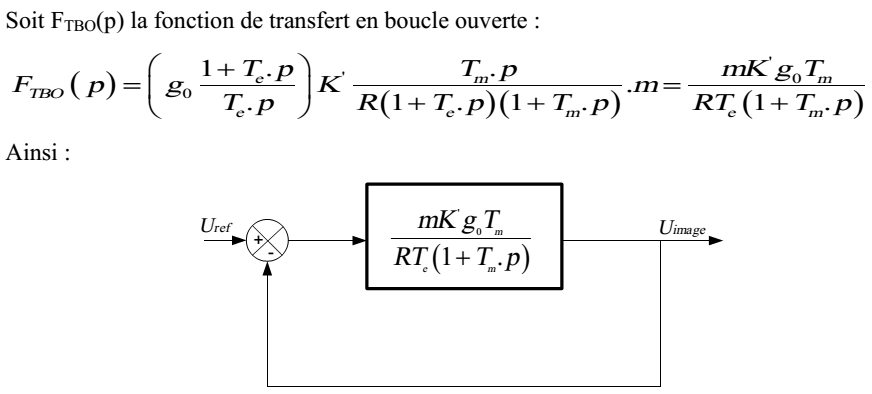 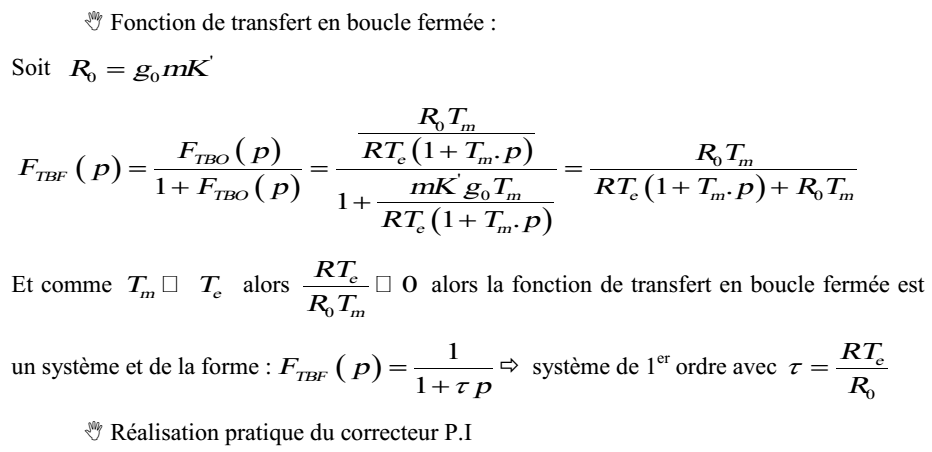 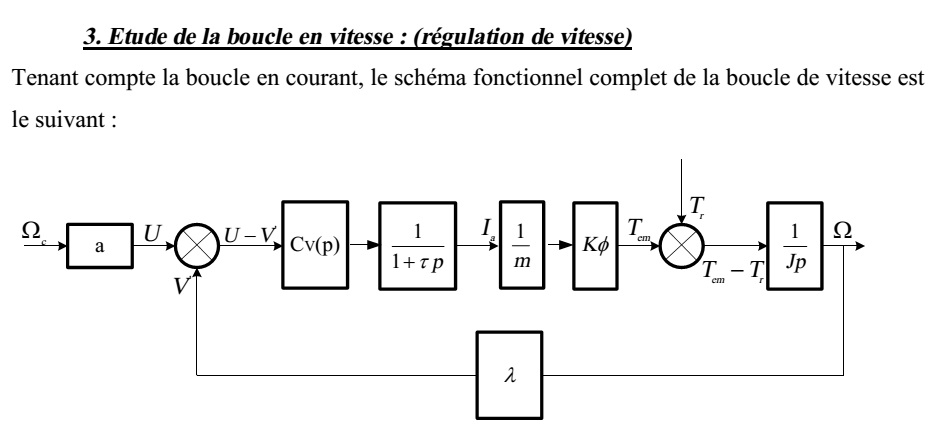